Şedința Consiliului Național pentru Statistică (CNS)
din 27 iunie 2023
Cu privire la proiectul Programului de dezvoltare a Sistemului Statistic Național (SSN) pentru perioada 2023-2026
Cadrul normativ de elaborare a Programului de dezvoltare  a SSN pentru perioada 2023-2026
Ședința Consiliului Național pentru Statistică din 27.06.2023
2
Conținutul proiectul Programului de dezvoltare a SSN pentru perioada 2023-2026
Întroducere
 Analiza situației
 Obiective generale și specifice 
 Impactul programului
 Costuri
Sursa de finanțare
 Riscuri de implementare
 Autorități/instituții responsabile
 Procedurile de raportare
Anexă: Planul de acțiuni privind realizarea Programului
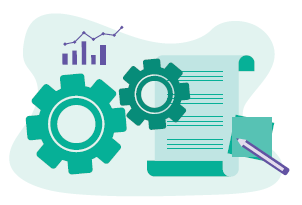 Ședința Consiliului Național pentru Statistică din 27.06.2023
3
INTRODUCERE
Scopul Programului
asigurarea implementării Strategiei de Dezvoltare a Sistemului Statistic Național 2023-2030
susținerea în mod direct a procesului de implementare a documentelor-cheie ale cadrului național de dezvoltare strategică
contribuirea în mod direct la monitorizarea implementării obiectivelor prevăzute de SND „Moldova Europeană 2030”, inclusiv la implementarea nemijlocită a obiectivului care se referă la asigurarea unei guvernări eficiente
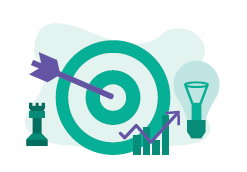 Ședința Consiliului Național pentru Statistică din 27.06.2023
4
ANALIZA SITUAȚIEI (1)
Ședința Consiliului Național pentru Statistică din 27.06.2023
5
ANALIZA SITUAȚIEI (2)
Ședința Consiliului Național pentru Statistică din 27.06.2023
6
Obiective generale
7
OBIECTIVE SPECIFICE
Obiectivul general 1: Capacitatea instituțională a membrilor SSN consolidată pentru producerea datelor statistice relevante, accesibile și interoperabile, guvernate de standarde și condusă de inovație.
Obiectivul specific1.1: Consolidarea mandatului pentru colectarea datelor
Creșterea culturii cooperării interinstituționale între membrii SSN și alți parteneri pentru a asigura accesul la sursele de date administrative și private
Evaluarea continuă a surselor de date administrative de utilizat pentru procesul de producție a statisticii oficiale
Fortificarea capacității instituționale ale BNS, BNM și altor producători de statistici oficiale în obținerea accesului și utilizarea surselor de date administrative și private în scopuri statistice
Dezvoltarea și aprobarea de către Guvern a cadrului normativ relevant cu privire la conceptele și regulamentele sistemelor informaționale ale BNS și altor producători de statistici oficiale
Restructurarea SSN prin transferul unor statistici specifice prin atribuirea acestora altor producători de date statistice
Ședința Consiliului Național pentru Statistică din 27.06.2023
8
OBIECTIVE SPECIFICE
Obiectivul specific 1.2: Dezvoltarea resurselor umane în domeniul statisticii
Sistem de monitorizare continuă a gradului de satisfacție, motivare și necesităților de instruire a personalului
Definirea participativă a programelor multianuale de dezvoltare a resurselor umane la nivelul întregului sistem statistic național
Dezvoltarea unui sistem de monitorizare și documentare continuă a necesităților de instruire a personalului în SSN
Asigurarea unui sistem eficient și durabil de formare inițială, instruire continuă în domeniul statisticii 
Parteneriate BNS + instituțiile de învățământ
Creșterea nivelului de salarizare pentru personalul implicat în SSN, inclusiv în cadrul BNS
Eficientizarea utilizării resurselor umane prin automatizarea, standardizarea și documentarea proceselor statistice, rotația cadrelor și asigurarea unei mobilități interne mai înalte
Motivarea personalului din cadrul SSN prin aplicarea unor forme alternative de ocupare
Intensificarea eforturilor și diversificarea strategiilor de recrutare a personalului calificat în cadrul SSN
Ședința Consiliului Național pentru Statistică din 27.06.2023
9
OBIECTIVE SPECIFICE
Obiectivul specific1.3: Asigurarea alocării de resurse financiare și tehnice sustenabile și eficiente
Analiza eficienței utilizării resurselor alocate instituțiilor din cadrul SSN întru identificarea oportunităților de eficientizare a acestora. 
Documentarea proceselor statistice conform standardului GSBPM (Modelul generic al proceselor de producție statistică)
Operaționalizarea Consiliului sectorial în domeniul asistenței externe privind statistica oficială cu BNS în calitate de coordonator al acestuia
Identificarea rezervelor de optimizare a resurselor bugetare în rezultatul revizuirii activităților statistice 
Consolidarea capacităților instituționale ale BNS și altor producător de statistici oficiale pentru atragerea și accesarea proiectelor de asistenţă externă în scopul completării resurselor financiare și tehnice ale SSN
Fortificarea capacităților de instruire în statistică ale BNS și altor producător de statistici oficiale
10
Ședința Consiliului Național pentru Statistică din 27.06.2023
OBIECTIVE SPECIFICE
Obiectivul specific 1.4. Optimizarea structurii organizatorice a instituțiilor din cadrul SSN 
Evaluarea funcțională a BNS și revizuirea structurii BNS întru eficientizarea activității și optimizării proceselor statistice
Asigurarea posibilităților efective de realocare independentă a personalului în cadrul subdiviziunilor structurale ale BNS, din cadrul oficiilor teritoriale către aparatul central și viceversa, în dependență de necesitățile și prioritățile BNS
Asigurarea existenței unor unități structurale cu funcții statistice clar atribuite în cadrul altor producători de statistici oficiale
Ședința Consiliului Național pentru Statistică din 27.06.2023
11
OBIECTIVE SPECIFICE
Obiectivul general 2: Sistemul statistic național fortificat prin sisteme de bună guvernare, cadrul legal și de reglementare comun, practici de confidențialitate și protecție a datelor pentru a asigura transparența și accesibilitatea datelor de interes public și pentru a crește încrederea publicului în date și utilizarea acestora. 
Obiectivul specific 2.1: Fortificarea independenței profesionale și coordonării strategice a BNS (1)
Asigurarea condițiilor necesare pentru consolidarea/valorificarea independenței profesionale cu privire la producerea și diseminarea statisticilor oficiale (adecvarea resurselor pentru realizarea atribuțiilor și împuternicirilor sale, inclusiv pentru realizarea lucrărilor statistice, formarea și motivarea personalului, dezvoltarea bazei tehnico-materiale conforme, asigurarea respectării deontologiei statistice etc.)
Consolidarea prezenței autorității centrale în domeniul statisticii în spațiul public cu scopul promovării standardelor și metodologiilor în statistica oficială, feedback constructiv la critici și la utilizarea eronată a statisticilor, contribuind, astfel, la formarea corectă a opiniei publice cu privire la aspectele statistice și creșterea culturii statistice în societate
Dezvoltarea capacităților interne de coordonare ale BNS, inclusiv la nivelul personalului responsabil de procesele și metodologiile statistice
Ședința Consiliului Național pentru Statistică din 27.06.2023
12
OBIECTIVE SPECIFICE
Obiectivul specific 2.1: Fortificarea independenței profesionale și coordonării strategice a BNS (2)
Elaborarea programelor anuale și multianuale de lucrări statistice la nivelul întregului SSN
Dezvoltarea platformelor de dialog în cadrul SSN în vederea asigurării coerenței statisticilor oficiale elaborate de membrii acestuia, optimizării cercetărilor statistice și reducerii sarcinii informaționale asupra respondenților cu scopul implementării coordonate a Compendiului statisticilor europene și Codului de bune practici al statisticilor europene 
Asigurarea uniformizării, inclusiv prin prevederi regulatorii, a proceselor și metodologiilor utilizate de alți producătorii de statistici oficiale, pe baza standardelor elaborate și/sau recomandărilor BNS
Asigurarea diseminării coordonate a statisticilor oficiale la nivelul întregului SSN în corespundere cu un calendar comun de diseminare
Ședința Consiliului Național pentru Statistică din 27.06.2023
13
OBIECTIVE SPECIFICE
Obiectivul specific 2.2: Asigurarea unui mediu sigur pentru respectarea confidențialității statistice și protecției datelor
Consolidarea, pentru producătorii de statistici oficiale, a măsurilor regulatorii, administrative, tehnice și organizatorice de protecție a datelor, pentru facilitarea consumului de date și utilizării acestora în scopuri statistice
Facilitarea accesului cercetătorilor la date statistice individuale în scopuri științifice
Fortificarea capacităților și abilităților  producătorilor de statistici oficiale întru  respectarea confidențialității și protecției datelor în procesul de prelucrare și diseminare a datelor
Implementarea prevederilor legislației naționale în domeniu (în proces de revizuire în corespundere cu GDPR-ul european), a standardelor ISO/IEC 27001:2013 privind securitatea informației și ISO/IEC 27701:2019 privind protecția datelor cu caracter personal/confidențiale.
Efectuarea periodică a auditului privind protecția și securitatea datelor (inclusiv a datelor individuale) pentru asigurarea corespunderii la cerințele minime de securitate cibernetică și adaptarea la noile tehnologii informaționale
Ședința Consiliului Național pentru Statistică din 27.06.2023
14
OBIECTIVE SPECIFICE
Obiectivul specific 2.3: Optimizarea procedurilor de producție statistică
Intensificarea colaborării cu deținătorii  resurselor informaționale de stat și private pentru sporirea utilizării acestora în scopul producerii statisticilor oficiale. Identificarea și stabilirea de parteneriate pentru  utilizarea de noi surse de date (e.g. Big Data, date spațiale) și tehnici (web scraping, machine learning, etc.), cu potențial de completare sau substituire parțială a surselor statistice existente
Valorificarea potențialului surselor de date administrative, private (e.g. companiile din domeniul energetic, telecomunicații, comerț) și date noi prin elaborarea statisticilor experimentale cu integrarea ulterioară în producția statistică. 
Utilizarea sporită a surselor de date administrative și private în scopuri statistice va permite (i) substituirea cercetărilor statistice existente; (ii) elaborarea datelor statistice cu frecvență mai mare; (iii) reducerea costurilor pentru producerea de statistici oficiale; (iv) reducerea presiunii informaționale asupra respondenților statistici; (v) reducerea termenelor de producere și diseminare a statisticilor oficiale
Ședința Consiliului Național pentru Statistică din 27.06.2023
15
OBIECTIVE SPECIFICE
Obiectivul specific 2.4: Reducerea presiunii informaționale asupra respondenților  
Colaborarea membrilor SSN cu respondenții în vederea promovării înțelegerii mai bune a scopului, conținutului și modului de prezentare a chestionarelor statistice și identificării căilor de optimizare a sarcinii de răspuns
Analiza sistemului de raportare statistică  și identificarea soluțiilor de optimizare a acestuia, inclusiv prin excluderea redundanței informației colectate, interconectarea rapoartelor statistice și asigurarea schimbului de date între diferite domenii de raportare statistică
Dezvoltarea și implementarea unui sistem de monitorizare și evaluare în mod regulat a sarcinii de răspuns asupra respondenților, în special mediul de afaceri pentru optimizarea acesteia 
Extinderea digitalizării chestionarelor statistice pentru entități pentru facilitarea raportării electronice a datelor statistice, în special cu utilizarea metodei CAWI (Computer Assisted Web Interviewing) de auto recenzare on-line
Ședința Consiliului Național pentru Statistică din 27.06.2023
16
OBIECTIVE SPECIFICE
Obiectivul general  3: Date de înaltă calitate, inclusiv seturi noi de date  (oportune, relevante, fiabile, accesibile, dezagregate, coerente, comparabile la nivel internațional și armonizate gradual cu cerințele Uniunii Europene), produse pentru a informa societatea și pentru a susține luarea deciziilor eficiente, bazate pe dovezi, care să conducă la o dezvoltare durabilă și o societate incluzivă.
17
Ședința Consiliului Național pentru Statistică din 27.06.2023
OBIECTIVE SPECIFICE
Obiectivul specific 3.1: Consolidarea  managementului calității în sistemul statistic național bazat pe o abordare comună
Elaborarea Ghidului privind managementul calității în statistica oficială cu reguli comune și proceduri standardizate și implementarea acestuia de către producătorii de statistici oficiale , precum și a politicii de calitate, necesare pentru asumarea pe deplin a responsabilității privind managementul calității statisticilor produse 
Implementarea graduală a sistemului de management al calității statisticilor oficiale prin alinierea la standardele UE și internaționale de calitate
Elaborarea rapoartelor de calitate ale statisticilor oficiale în conformitate cu standardele internaționale cu aplicarea modelului SIMS (eng. Single Integrated Metadata Structure)
18
Ședința Consiliului Național pentru Statistică din 27.06.2023
OBIECTIVE SPECIFICE
Obiectivul specific 3.2: Alinierea statisticilor oficiale la standardele europene și  internaționale   
Realizarea evaluărilor sectoriale și tematice periodice privind gradul de corespundere a metodologiilor utilizate în producerea statisticilor oficiale cu standardele europene și internaționale, cu elaborarea foilor de parcurs
Dezvoltarea metodologiilor statistice conform standardelor și normelor europene și internaționale pentru asigurarea comparabilității datelor statistice produse în cadrul SSN și satisfacerea necesităților utilizatorilor naționali și internaționali
Realizarea cercetărilor și lucrărilor statistice, inclusiv a recensămintelor, în corespundere cu prevederile  Compendiului statistic european și cu cadrul ONU de indicatori de monitorizare a Obiectivelor de Dezvoltare Durabilă (ODD), cu accent specific pe dezagregarea datelor statistice în vederea asigurării de evidențe pentru implementarea principiului “nimeni să nu fie lăsat în urmă” în cadrul monitorizării SND “Moldova Europeană 2030” și a politicilor sectoriale 
Extinderea participării reprezentanților SSN în cadrul platformelor europene și internaționale în domeniul statisticii oficiale pentru a consolida schimbul de experiență cu reprezentanții instituțiilor din alte state
Fortificarea cooperării dintre producătorii de date statistice oficiale și mediul academic, instituții de cercetare științifică, comunitatea de experți, inclusiv pe dimensiunea îmbunătățirii metodologiilor statistice
Implementarea politicii de revizuire a datelor statistice și implementarea tehnicilor și metodelor statistice pentru reconcilierea datelor și minimizarea impactului modificărilor metodologice asupra indicatorilor
Ședința Consiliului Național pentru Statistică din 27.06.2023
19
OBIECTIVE SPECIFICE
Obiectivul specific 3.3: Optimizarea proceselor statistice prin modernizarea infrastructurii TIC a SSN
Evaluarea periodică a infrastructurii TIC a instituțiilor din cadrul SSN în vederea consolidării eforturilor de digitalizare a proceselor statistice în conformitate cu agenda de guvernare electronică și transformare digitală
Dezvoltarea și menținerea sistemului informațional integrat automatizat (SIIS) bazat pe metadate al BNS în conformitate cu bunele practici în domeniu în baza evaluării cuprinzătoare a infrastructurii TIC existente și experienței altor instituții de statistică internaționale
Utilizarea noilor metode și tehnologii pentru colectarea datelor, precum interviurile personale asistate de computer (CAPI), interviurile web asistate de computer (CAWI), interviurile telefonice asistate de computer (CATI)
Gestionarea datelor geospațiale prin colectarea datelor cu utilizarea sistemelor informaționale geografice (GIS) și schimbul de date ținând cont de bunele practici 
Formarea de rețele cu personalul TIC din birourile naționale de statistică din alte țări, inclusiv participarea la proiecte europene și internaționale în rândul comunității statistice și dobândirea de experiență în standardele internaționale de modernizare a sistemului statistic
Organizarea de programe de cooperare cu instituțiile de învățământ superior pentru a atrage studenți cu profil TIC relevant prin intermediul stagiilor de practică, implicare în proiecte pe termen scurt și oferirea de locuri de muncă după finalizarea studiilor
Instruirea continuă a personalului din cadrul SSN în vederea consolidării capacităților privind standardele de modernizare, folosirea limbajelor open source (e.g. R) utilizarea Big Data și a altor surse de date netradiționale împreună cu tehnici de învățare automată (machine learning) pentru producerea statisticilor oficiale 
Asigurarea interoperabilității datelor între deţinătorii de date administrative și membrii SSN prin utilizarea pe larg a platformei de interoperabilitate (Mconnect) și integrării SIIS cu sistemele informaționale partajate relevante
20
OBIECTIVE SPECIFICE
Obiectivul specific 3.4: Extinderea accesului publicului larg la datele statistice oficiale
Dezvoltarea paginilor web dedicate statisticilor oficiale, în corespundere cu un standard comun de diseminare (calendarul de diseminare a datelor, publicarea metadatelor etc.)
Extinderea accesului securizat la microdate statistice anonimizate în scopuri științifice în corespundere cu Regulamentul aprobat de BNS cu respectarea cerințelor de confidențialitate statistică și protecție a datelor
Îmbunătățirea produselor statistice elaborate de instituțiile din cadrul SSN prin: i) extinderea seriilor de timp, ii) îmbunătățirea bazelor de date puse la dispoziția utilizatorilor,                    iii) standardizarea și îmbunătățirea conținutului publicațiilor 
Dezvoltarea și gestionarea platformei naționale destinate indicatorilor de monitorizare a Obiectivelor de Dezvoltare Durabilă (ODD) produse la nivel național, cu actualizarea în mod regulat a datelor și metadatelor
Crearea unui geoportal statistic pentru  diseminarea datelor statistice integrate cu datele spațiale
21
OBIECTIVE SPECIFICE
Obiectivul general 4: Cultura statistică în societate consolidată pentru a permite factorilor de decizie să utilizeze datele în mod eficient și să furnizeze într-un mod durabil serviciile și resursele de care populația are nevoie, pentru a oferi posibilitate publicului larg de a înțelege mai bine statisticile și a responsabiliza autoritățile.
Obiectivul specific 4.1: Consultarea opiniei utilizatorilor de date pentru îmbunătățirea continuă a ofertei de statistici oficiale 
Evaluarea periodică a gradului de satisfacție a utilizatorilor cu produsele și serviciile statistice ale membrilor SSN, precum și a necesităților utilizatorilor de fortificare a cunoștințelor statistice
Asigurarea unei informări și vizibilității publice mai bune privind activitatea SSN, în special cu privire la cercetările statistice noi sau cercetările de interes național (precum recensămintele), progresul în modernizarea metodelor statistice, inovații în statistică etc.
Consolidarea politicii  de comunicare, cu prezența mai activă a BNS și altor producători de statistici oficiale în spațiul public
22
OBIECTIVE SPECIFICE
Obiectivul specific 4.2. Dezvoltarea calitativă a cererii de date în raport cu potențialul ofertei de date
Consolidarea cooperării dintre producătorii de date statistice, pe de-o parte, și  mediul academic, organizațiile neguvernamentale, instituțiile educaționale, pe de altă parte
Organizarea activităților de instruire, inclusiv în parteneriate cu alte instituții (ONG-uri, universități, asociații de business), cu privire la statisticile disponibile și concepte de bază în calcularea și utilizarea indicatorilor statistici cu diferite grupuri țintă
Sporirea transparenței activității statistice în cadrul SSN prin informarea mai bună a respondenților și utilizatorilor
23
IMPACTUL PROGRAMULUI
sporirea capacității autorităților în ceea ce privește monitorizarea și evaluarea impactului politicilor pe întreg ciclul de politici publice
facilitarea fundamentării politicilor bazate pe evidențe, comunicarea mai transparentă cu publicul și, astfel, va contribui la îmbunătățirea calității guvernării în ansamblu și va spori capacitățile autorităților publice pentru gestionarea situațiilor de criză la toate etapele
îmbunătățirea eficienței economice a alocării și utilizării resurselor aflate la dispoziția utilizatorilor de date, în măsura în care aceste date vor fi utilizate pentru luarea unor decizii optimale din punct de vedere economic, privind proiectele investiționale, planurile de angajare a forței de muncă și amplasarea teritorială a capacităților de producție, a punctelor de vânzări și de prestări servicii
oferirea bazei factologice necesare pentru cercetări științifice și analitice, precum și pentru fundamentarea deciziilor de politică publică la nivel național, regional și local, dar și deciziile orientate pe grupuri vulnerabile ale populației, cu impact așteptat asupra calității vieții acestora și aplicării în practică a principiului “nimeni să nu fie lăsat în urmă”
24
Costurile estimative de implementare a Programului pentru anii 2023-2026
Ședința Consiliului Național pentru Statistică din 27.06.2023
25
Planul de acțiuni (1)
Ședința Consiliului Național pentru Statistică din 27.06.2023
26
Planul de acțiuni (2)
Ședința Consiliului Național pentru Statistică din 27.06.2023
27
SURSE DE FINANȚARE
I. Bugetul de Stat
Subprogram Politici și management în domeniul statisticii  (1201) 
Subprogram Lucrări statistice (1202)
Subprogram Recensăminte (1204)
II. Alte surse de finanțare (suportul partenerilor de dezvoltare)
Cadrul de Cooperare pentru Dezvoltare Durabilă ONU – Republica Moldova 2023-2027 (UNSDCF)
Proiectul de asistență tehnică Sprijin pentru Biroul Național de Statistică în pregătirea recensământului populației și al locuințelor (UE)
Proiectul de asistență tehnică ”Tranziția de la un sistem statistic tradițional la un sistem statistic bazat pe registre, rezistent la situațiile umanitare și de emigrație” (oficiului ONU Sud-Sud India)
Proiectul de asistență tehnică  „Îmbunătățirea capacității instituționale a Biroului Național de Statistică” (Fondul Națiunilor Unite pentru Populație (UNFPA Moldova), Agenția Elvețiană pentru Dezvoltare și Cooperare)
Proiect de asistență tehnică privind consolidarea capacităților naționale în monitorizarea și raportarea Obiectivelor de Dezvoltare Durabilă (ODD) ONU
Proiectul de asistență tehnică ”Consolidarea statisticii privind drepturile copiilor” (UNECEF)
RISCURI DE IMPLEMENTARE
Lipsa accesului producătorilor de statistici oficiale  la date cu caracter personal din registre și sisteme informaționale de stat și private
Diferența  dintre salariile altor  instituții publice și sectorul privat, pe de o parte și remunerarea muncii din cadrul SSN, pe de altă parte, se menține la nivel înalt
Finanțare scăzută a SSN din surse bugetare și de asistență tehnică și financiară din partea partenerilor de dezvoltare 
Diseminarea unor date statistice de către SSN care nu corespund standardelor de calitate
Perpetuarea culturii statistice joase în rândul utilizatorilor de date (în particular în rândul decidenților de politici)
Scăderea interesului pentru științele reale (matematică, statistică) în sectorul educațional 
Interes redus al actorilor politici față de domeniul statistic 
Cunoașterea insuficientă a instrumentelor de descărcare, vizualizare și procesare a datelor statistice de către funcționarii publici
29
AUTORITĂȚI / INSTITUȚII RESPONSABILE și PARTENERI
30
PROCEDURILE DE MONITORIZARE, RAPORTARE ȘI EVALUARE
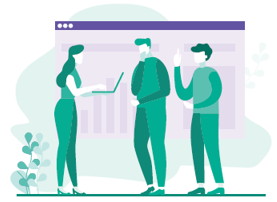 Rapoartele de monitorizare anuală
- plasate pe pagina web oficială a BNS 
- examinate de Consiliul Național pentru Statistică
- prezentate Guvernului Republicii Moldova
Evaluare intermediară a Programului – în anul 2025
Evaluare finală a Programului - raport de evaluare finală, până la data de 30 iunie 2027
Criterii de evaluare:
relevanța Strategiei și a măsurilor incluse pentru țară
analiza gradului de compatibilitate a Strategiei cu alte politici și documente de politici publice (coerența)
gradul de realizare a obiectivelor (efectivitatea)
modul de utilizare a mijloacelor bugetare alocate (eficiența)
capacitatea de a produce efecte de durată (durabilitatea)
impactul strategiei, estimat în cadrul evaluării finale
31
Consultări și avizarea Programului de dezvoltare a Sistemului Statistic Național pentru anii 2023 - 2026
Conceptul Programului de dezvoltare a SSN 2023-2026, elaborat și coordonat cu Cancelaria de Stat privind inițierea elaborării documentului de politici publice (realizat)
Discuții privind procesul de elaborare a PDSSN în cadrul ședinței CNS din 23.03.2023
Crearea GL, consultarea și definitivarea proiectului în colaborare cu  instituțiile interesate 
Consultări cu Partenerii de dezvoltare
Plasat pentru consultări publice pe 16 mai 2023 ( și  consultarea proiectului cu instituțiiile interesate) 
pe site-ul Biroului Național de Statistică: www.statistica.gov.md  rubrica transparența în procesul decizional / proiecte de decizii
pe platforma guvernamentală www.particip.gov.md
Varianta ajustată după avizare plasată pentru consultări publice pe  12 iunie 2023
Ședința Consiliului Național pentru Statistică din 27.06.2023
32
Consultări publice și avizarea Programul de dezvoltare a Sistemului Statistic Național pentru anii 2023 – 2026 (1)
Ședința Consiliului Național pentru Statistică din 27.06.2023
33
Consultări publice și avizarea Programul de dezvoltare a Sistemului Statistic Național pentru anii 2023 – 2026 (2)
Ședința Consiliului Național pentru Statistică din 27.06.2023
34
Vă mulțumim pentru atenție!
35